PHY 711 Classical Mechanics and Mathematical Methods
10-10:50 AM  MWF in Olin 103

Discussion on Lecture 20 – 
Review of Chap. 1-7 (except 5 in F&W)
10/6/2021
PHY 711  Fall 2021 -- Lecture 20
1
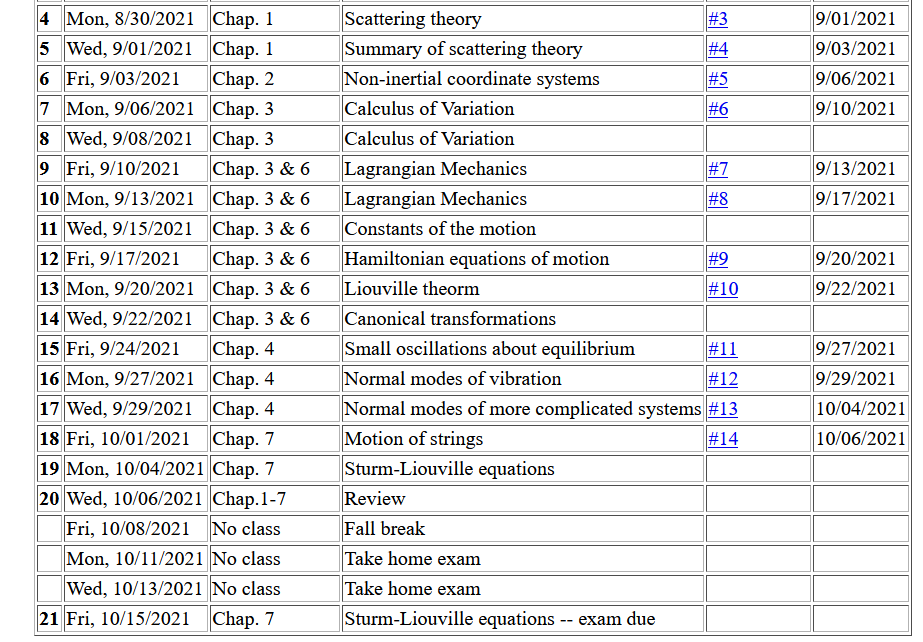 10/6/2021
PHY 711  Fall 2021 -- Lecture 20
2
Comments on exam
The purpose of the exam is to help with your understanding of the material
In accordance with the honor code, the solutions you hand in must be your own work.   That is, if you have any questions, please consult with me, but no one else.
You will get credit for the reasoning and derivations as well as for the right answer, including Mathematica, Maple, etc work sheets.
This is an open “book” exam which means that you can consult your textbook and lecture notes as long as you cite them.   (Of course, if you find a source that works out the same problem, hopefully you will refrain from looking at that…).
It is often helpful approach problems in more than one way – recalling that undergraduate physics is still true.
10/6/2021
PHY 711  Fall 2021 -- Lecture 20
3
Your suggestions –
From Can –  Pertubation expansions and how to use them

From Ramesh -- The Brachistochrone problem 

From Natalie – Some homework problems
10/6/2021
PHY 711  Fall 2021 -- Lecture 20
4
Brachistochrone problem:   (solved by Newton in 1696)
         http://mathworld.wolfram.com/BrachistochroneProblem.html
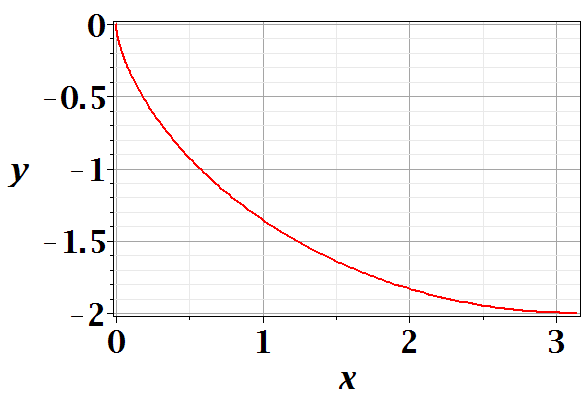 A particle of weight mg travels frictionlessly down a path of shape y(x). What is the shape of the path y(x) that minimizes the  travel time from
y(0)=0 to y(p)=-2 ?
10/6/2021
PHY 711  Fall 2021 -- Lecture 20
5
Vote for your favorite path
x
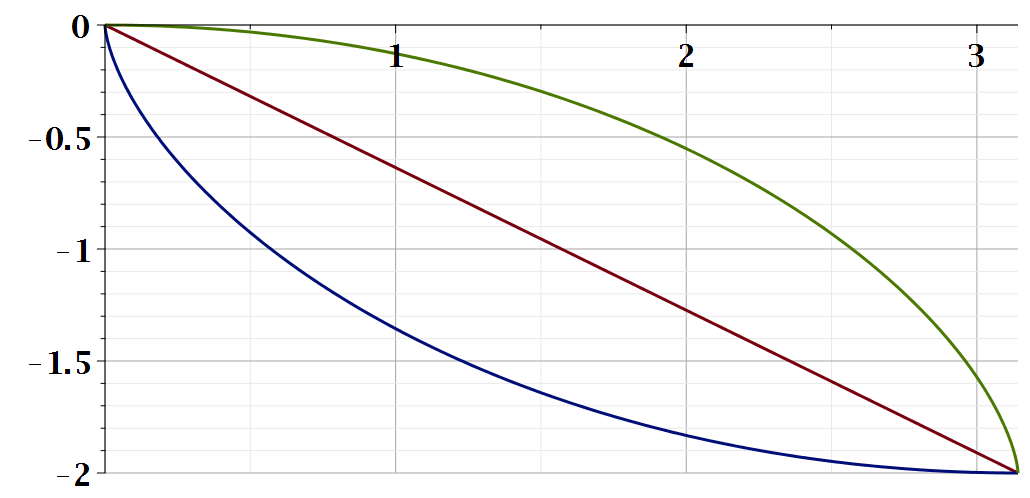 y
Which gives the shortest time?
Green
Red
Blue
10/6/2021
PHY 711  Fall 2021 -- Lecture 20
6
10/6/2021
PHY 711  Fall 2021 -- Lecture 20
7
Question – why this choice?
Answer – because the answer will be more beautiful. (Be sure that was not my cleverness.)
10/6/2021
PHY 711  Fall 2021 -- Lecture 20
8
Parametric equations for Brachistochrone:
10/6/2021
PHY 711  Fall 2021 -- Lecture 20
9
Parametric plot --
plot([theta-sin(theta), cos(theta)-1, theta = 0 .. Pi])
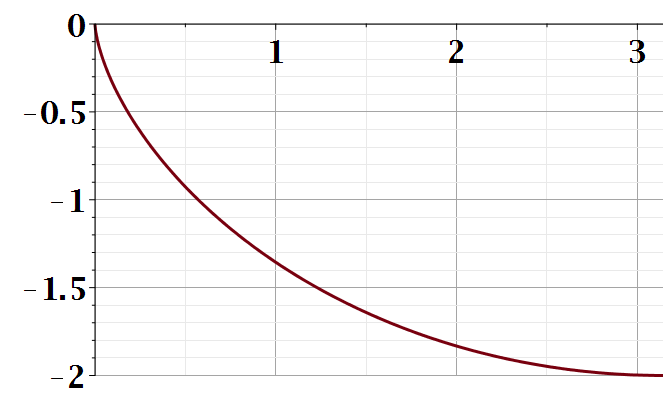 y
x
10/6/2021
PHY 711  Fall 2021 -- Lecture 20
10
Checking the results
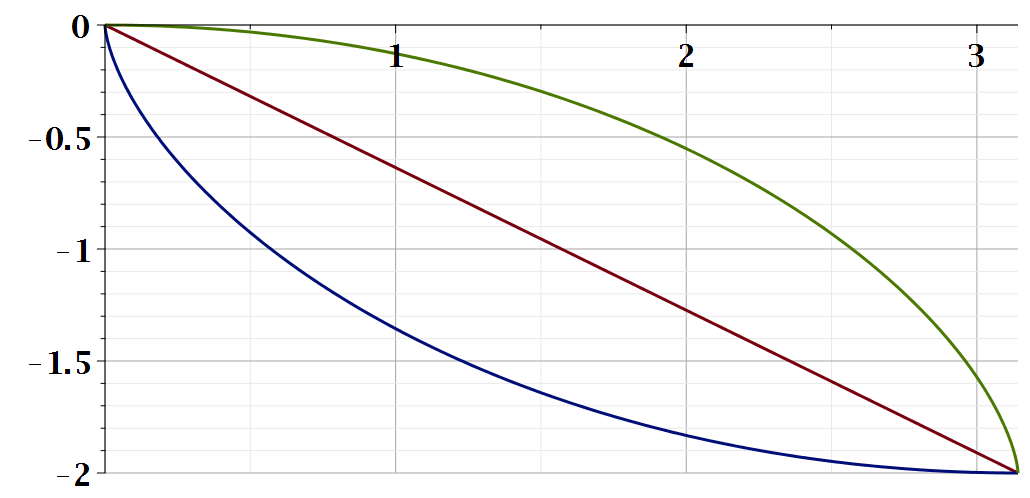 T=infinite
T=5.2668
T=4.4429
10/6/2021
PHY 711  Fall 2021 -- Lecture 20
11
Some comments on perturbation theory –

Perturbation theory methods are useful for solving differential equations when some of the contributions are well known but  other “smaller” contributions are also present.   The concept is used in many contexts although the details vary.
solve for y0(t)
solve for y1(t)
10/6/2021
PHY 711  Fall 2021 -- Lecture 20
12
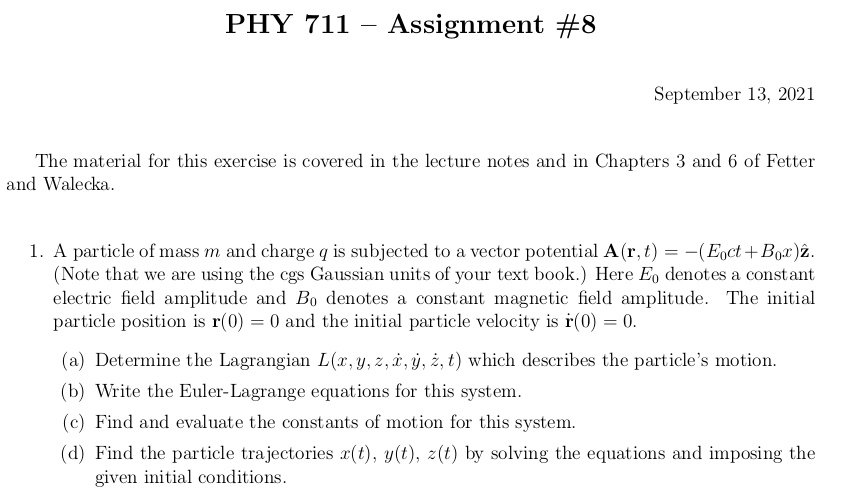 10/6/2021
PHY 711  Fall 2021 -- Lecture 20
13
Steps for tackling a problem –
What are the basic concepts the apply to this problem.
Write down the the fundamental equations
Solve
Check.
In this case, we expect that we should use the Lagrangian formalism and thus we need to know how to represent   electric and magnetic fields in the Lagrangian.
10/6/2021
PHY 711  Fall 2021 -- Lecture 20
14
10/6/2021
PHY 711  Fall 2021 -- Lecture 20
15
Is this correct?
10/6/2021
PHY 711  Fall 2021 -- Lecture 20
16
10/6/2021
PHY 711  Fall 2021 -- Lecture 20
17